European regulation on24 GHz automotive radars
Thomas WeilacherWG FM Chairman
Geneva/Switzerland,
5 November 2015
1
Structure of the ECC
Structure of the ECC
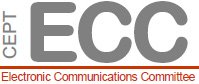 Electronic
Communications Committee
Chairman:	E. Fournier (F)
Vice-Chairmen:	S. Pastukh (RUS)                                J.  Afonso  (POR)
Steering Group
European
Communications Office
Director:	P. Christensen (DNK)
Deputy Director:      B. Espinosa (F)
WG FM
ECC PT1
WG SE
WG NaN
WG CPG
Frequency
Management
Spectrum
Engineering
Numbering
and Networks
Conference
Preparatory Group
IMT-Matters
Chairman:
A. Kühn (D)


Vice-Chairman:
G. Osinga (HOL)
Chairman:
T. Weilacher (D)


Vice-Chairmen:
C. Reis (POR)
S. Talbot (G)
Chairman:
D. Chauveau (F)


Vice-Chairmen:
P. Toivonen (FIN)
S. Green (G)
Chairman:
K. Loew (D)


Vice-Chairmen:
J. Duque (POR)k. Bejuk (HRV)
Chairman:
J. Vallesverd
(NOR)

Vice-Chairman:
E. Greenberg (G)
F. Dragomir (ROU)
Updated: August 2015
WGFM Organisation
ECC
EFIS/MG
ECO Frequency Information 
System Maintenance Group
 Chairman: Stefan Mayer-Bidmon (D)
WGFM
Working Group Frequency Management
 Chairman: Thomas Weilacher (D)
Vice Chairman: Cristina Reis (POR)
Vice Chairman: Stephen Talbot (G)
SRD/MG
Short Range Devices  
Maintenance Group 
Chairman: Thomas Weber (ECO)
ECO

Expertise and support
FM22 – Spectrum Monitoring and 
Enforcement
Chairman: Ralf Trautmann (D)
WGFM Civil Military Forum
FM44 – Satellite Communications
Chairman: Amar Saidani (F)
WGFM Correspondence Groups

BB-Maritime Links: Chairman - Eirik Bliksrud (N)
Drones: Chairman - Florian Cziczatka (A)
FM49 – Radio Spectrum for  Public
Protection and Disaster Relief (PPDR)
Chairman: Laurent Bodusseau (F)
External Relations
European Commission
ETSI
Other MoU/LoU Partners
FM51 – PMSE          Chairman: Lindsay Cornell (G)
FM Maritime FG 
WGFM Maritime Forum Group
Chairman: Jaap Steenge (NL)
FM54 – Private/Professional Land Mobile 
Systems/ esp. for Railways
Chairman: Kuha Sithamparanathan (G)
FM55 – 5 GHz WAS/RLAN
Chairman: Andrew Gowans (G)
FM Radio Amateur FG 
WGFM Radio Amateur Forum Group
Chairman: Thomas Weber (ECO)
Support from ECO, the permanent office established in Copenhagen
European Process of standardisation and regulation for radiocommunication devices    
and systems, inter-alia co-operation between CEPT and ETSI or work under mandates  
from the EC.
Updated: July 2015
European regulation on 24 GHz automotive radars, deliverables
CEPT/ECC (48 countries):
ECC Decisions
ECC Recommendations
ECC Reports
CEPT Reports (responses to Mandates from European Commission)

European Union (28 Member States):
Commission Implementing Decisions (based on the Spectrum Decision)

ETSI:
Harmonised standards (according to R&TTE / RE Directive)
4
European regulation on 24 GHz automotive radars,CEPT/ECC, EC, ETSI
Relation CEPT/ECC, ETSI, EU (European Commission):
CEPT/ECC
Mandate
MoU
Response
ETSI
European Commission (EC)
5
European regulation on 24 GHz automotive radars,SRR / Narrow Band (1)
Narrow Band Radars
ERC Recommendation 70-03, Annex 5:
24.05-24.25 GHz (bands d1 – d5),
no time limitation.
Short Range Radars (SRR)
ECC Decision (04)10:
21.65-26.65 GHz until 30 June 2013,
24.25-26.65 GHz until 1 January 2018 (+ 4 years1)),
the total number of vehicles equipped with 24 GHz Ultra Wideband SRR devices must not exceed the level of 7%,
SRR systems in 24 GHz on a temporary basis (77-81 GHz has been designated for long term solution).
1) for SRR equipment mounted on motor vehicles for which a type-approval application has been submitted and has been granted before 1 January 2018
6
European regulation on 24 GHz automotive radars,SRR / Narrow Band (2)
Short Range Radars (SRR)
ECC Decision (04)10:
existing SRR 24 GHz equipment may be operated to the end of lifetime of the vehicles.
ERC Recommendation 70-03, Annex 5:
21.65-26.65 GHz (band c1),
24.25-26.65 GHz (band c2),
references to ECC/DEC/(04)10,
same conditions as in ECC/DEC/(04)10.
Narrow Band Radars
ERC Recommendation 70-03:
the band 24.00 GHz (24.05 GHz) - 24.25 GHz is also available for other SRD applications (non-specific and radiodetermination), also without any time limitation (Annexes 1 and 6 of ERC/REC 70-03).
7
European regulation on 24 GHz automotive radars,Narrow Band
The ECC plenary meeting, at its 40th meeting in June/July 2015, clarified:

Note that the regulation in the bands d1) to d5) for the band 24.05-24.25 GHz for automotive radars is without any plans for a time limit within CEPT (see document ECC(15)058). Only the bands c1) and c2) for Short Range Radar (SRR) are time limited.

This information is now reflected in ERC Recommendation 70-03 (Annex 5), latest edition of 30 September 2015.
8
European regulation on 24 GHz automotive radars,SRR / Narrow Band (3)
Short Range Radars (SRR)
EC Decision 2005/50/EC on SRR 24 GHz, amended by 2011/485/EU:
same conditions as in ECC/DEC/(04)10.

ETSI:
EN 302 288.
Narrow Band Radars
EC Decision 2006/771/EC on SRDs, amended by 2013/752/EU (5th update):
bands 66, 69a/69b, 70b,
same conditions as in ERC/REC 70-03 (Annex 5, bands d1 - d5).

ETSI:
EN 302 858.
9
European regulation on 24 GHz automotive radars
Links:
ERC Recommendation 70-03 (ERC/REC 70-03), latest version
ECC Decision (04)10, latest version

Website of ECC Working Group Frequency Management (WG FM)
Website of Short Range Device Maintenance Group (SRD/MG)

Contact:

Thomas Weilacher (WG FM Chairman, thomas.weilacher@bnetza.de)
Thomas Weber (SRD/MG Chairman, thomas.weber@eco.cept.org)
10